Uitdagingen
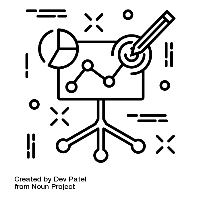 Begrippen
Workshop ‘Uitdagingen van overbevolking’
Workshop ‘De geschiedenis van de stad’
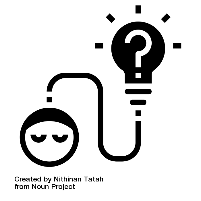 IBS Thema
Uitdagingen
Trends & ontwikkelingen
 Best Practice
 Visie
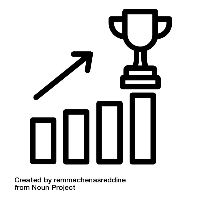 IBS Toetsing
 Kennistoets
 Visiedocument
 Reflectiegesprek
Workshop Woensdag
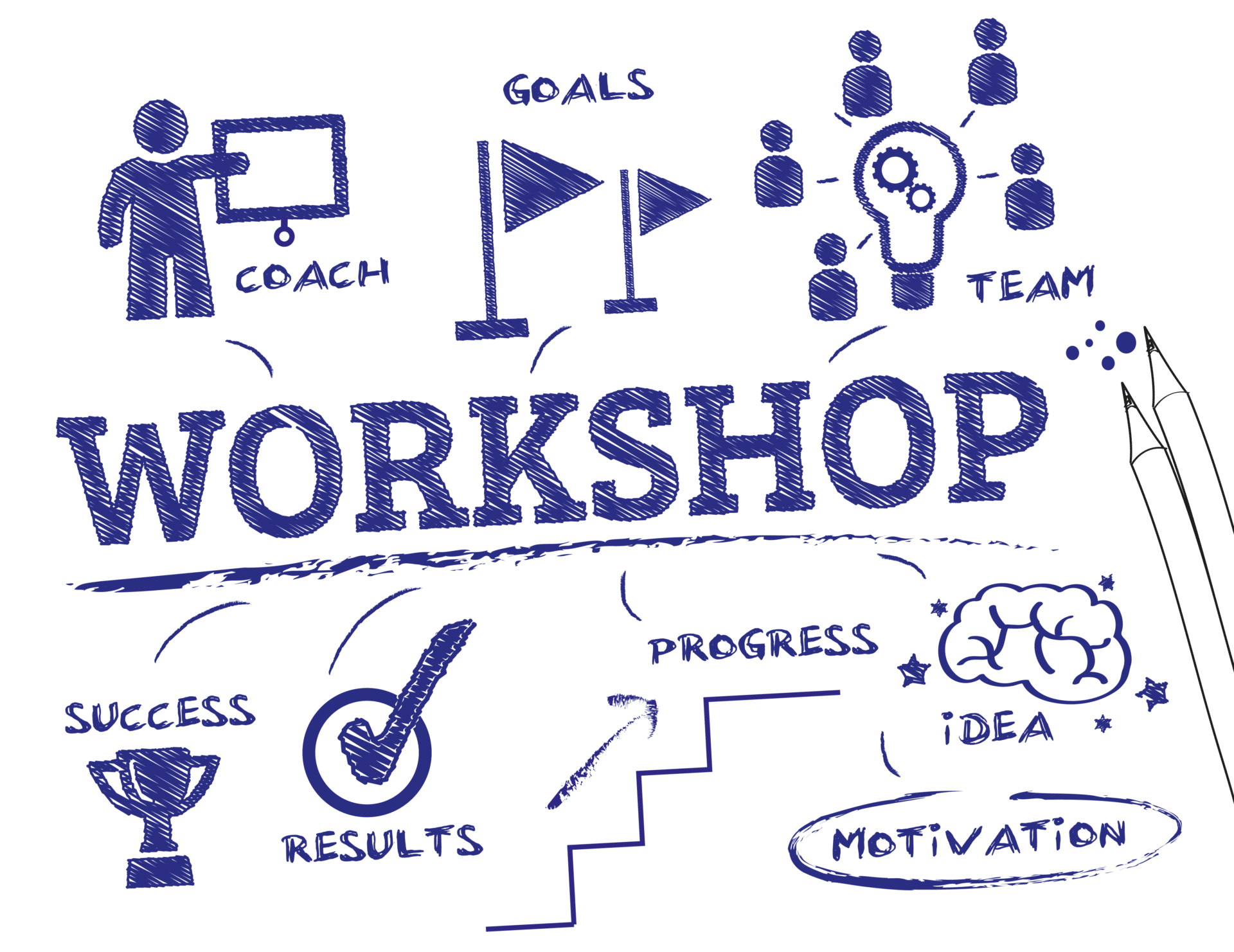 Workshop woensdag
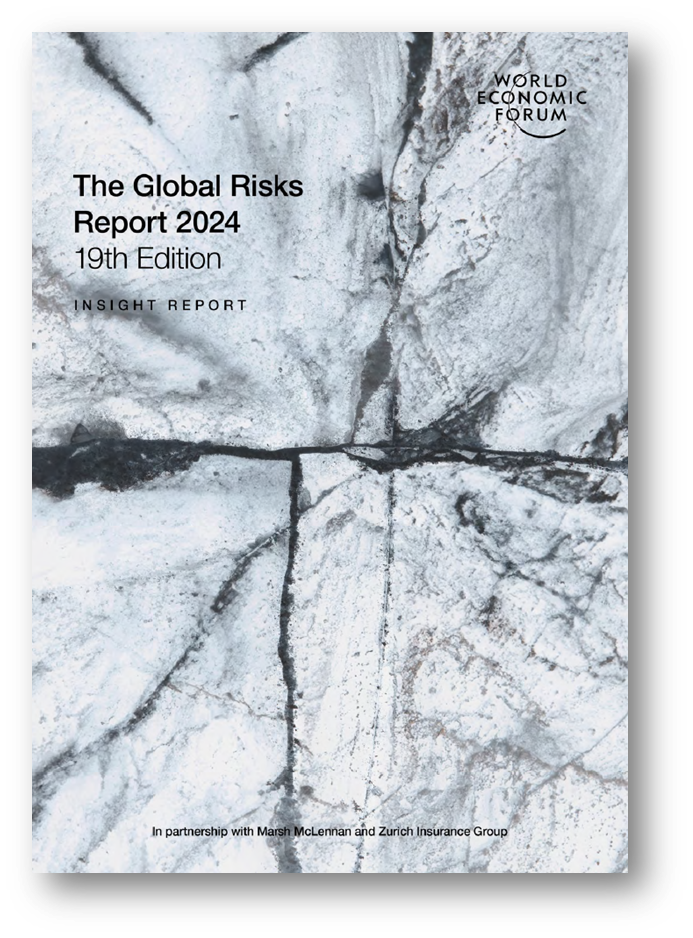 Uitdagingen van overbevolking
Inspiratie sessie waarin jullie worden meegenomen in 12 uitdagingen als gevolg van overbevolking. Daarnaast worden de hoogtepunten van het ‘The Global Risks Report 2024’ besproken.

Toepassing
Te gebruiken voor:
LA 1 Uitdagingen
Onderdeel 1 ‘Oorzaak maatschappelijke uitdagingen’ van het visiedocument.

Tijdstip - locatie
10:15 of 11:15 - lokaal 7

Duur
45 minuten
Workshop woensdag
De geschiedenis van de stad
Inspiratie sessie waarin jullie worden meegenomen in hoe steden ooit zijn ontstaan en wat de uitdagingen van vroeger waren.

Toepassing
Te gebruiken voor:
LA1 uitdagingen
Inleiding van het verslag
Onderdeel 1: ‘Oorzaak Maatschappelijke uitdagingen’ van het visiedocument

Tijdstip - locatie
10:15 of 11:15 - lokaal 6 

Duur
20 minuten
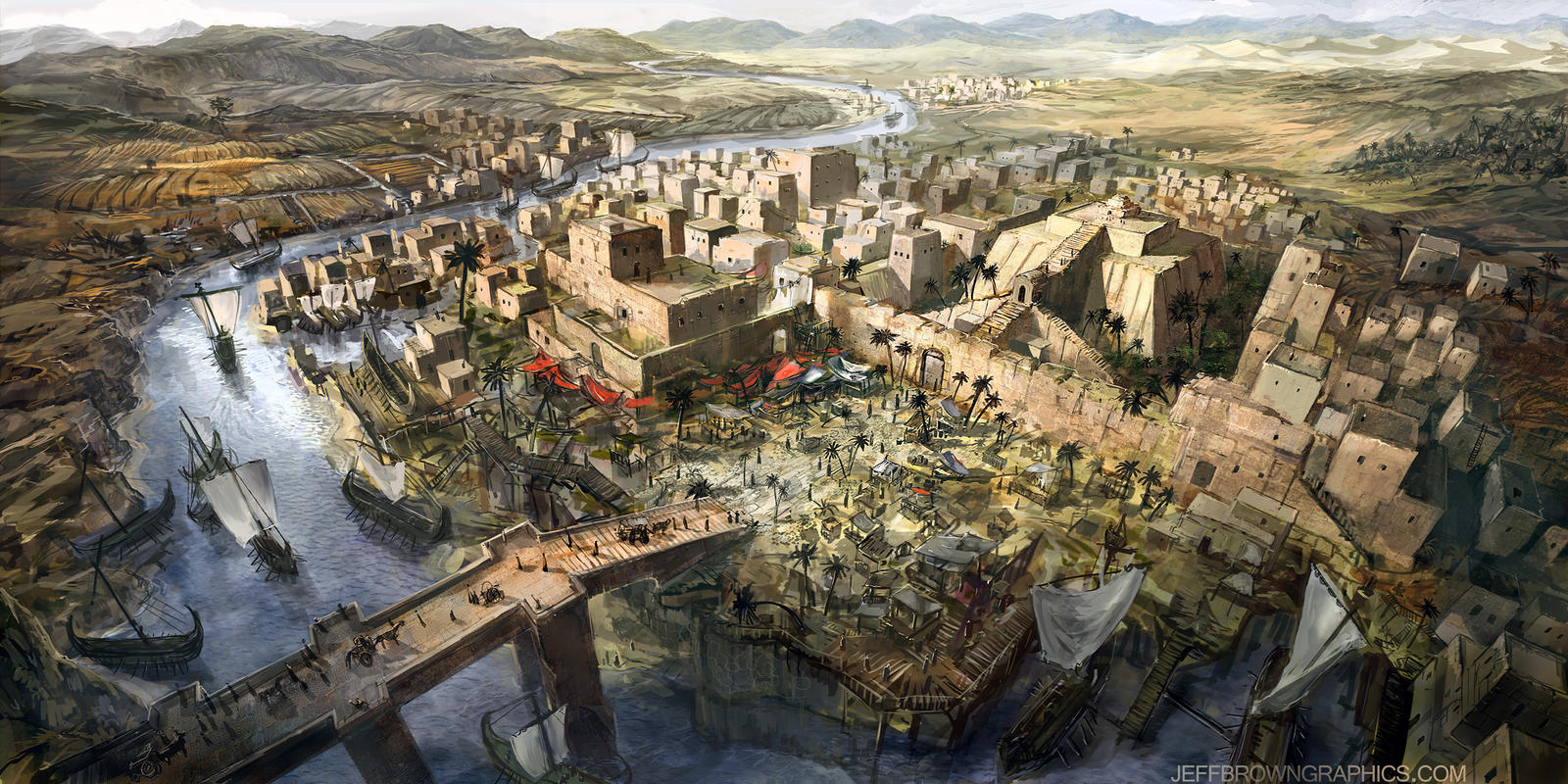